Quarterly CREST Report
Data to December 2023
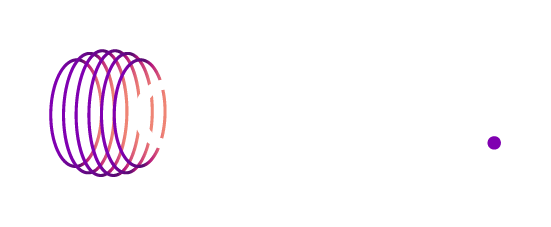 Executive Summary – GB – Q4 2023
The UK economy continues to struggle with the Cost-of-living crisis as GDP has decreased by 0.2% in the three months to November 2023, compared with the three months to August 2023. Consumer confidence recovered to -19 in January from -22 in December 2023, but continues to be comparatively low. The Consumer Prices Index (CPI) rose by 4.0% in the 12 months to December 2023, up from 3.9% in November and down from a peak of 11.1% in October 2022. Despite the slowdown in inflation, food prices and utility bills continue to be higher than in previous years, affecting consumers’ disposable incomes and impacting the eating out market.
CREST data showed traffic was down 1.7% in the foodservice industry in Q4 2023 vs Q4 2022, a slowdown from the +2.3% seen in the previous quarter. Traffic growth was strongest in Onsite, which benefitted from consumers returning to offices and buying lunches out, with other channels registering a decline in traffic.
Q4’23 QSR traffic was down 4.5%, with most leading chains seeing a drop in traffic or only modest growth. QSR was the second worst performing segment out of the four major ones, reversing a trend of strong performance over the past few years. Full-Service Restaurants recorded an even steeper decline, with traffic down -16.5%, as consumers felt the squeeze on household budgets from continued high food, utility and mortgage costs.  
Supper saw the biggest decline in traffic, down 10%, with lunch also down 2%. Smaller snacking purchases fared better than big ticket occasions, with morning meal traffic up 8% and PM snack flat year-on-year. 
‘At Work’ saw strong growth, up 28%, with ‘In Car’ also back in growth at 23%. ‘At Home’ and ‘On Premise’ saw the biggest declines, with traffic down 15% and 6%, respectively. There seems to be a switch from social occasions back to more functional eating, including workday snacks and breakfasts out. ‘On the Street’ traffic was also up 8%, further suggesting that work-related food on the go occasions are making a recovery as more consumers return to workplaces.
Overall, Q4 2023 saw a dip in overall traffic, with only pockets of growth. Areas doing well include work-related missions: Onsite catering, ‘At Work’ occasions and ‘On The Street’ traffic. Smaller snacking purchases are outperforming more expensive dinners and lunches out. Weekday traffic is seeing a lower decline than weekend traffic. All of these developments point to a slowdown in social occasions and celebrations, as consumers continue to grapple with stubbornly high inflation and other costs. This has put post-Covid recovery on pause, and the foodservice industry continues to be significantly behind 2019 levels of activity.
2
Executive Summary - Seafood Q4 2023
Q4’23 visits with seafood grew by 4.5% and were 81% of Q4’19; Full year 2023 visits grew +6.8% and were 81% of 2019; 
Full Year 2023 estimated seafood sales were at 141% of pre-pandemic; 
In Q4, seafood visits to Workplace & Education (+62%), Pubs (+26%), Travel & Leisure (+13%) showed the largest growth vs last year; 
In Full Year 2023, at -14%, Fish and Chips was the channel with largest visit losses, FSR lost 8% of visits, other channels grew
SERVINGS STILL BELOW 2019
Q4’23 seafood servings were at 81% of Q4’19; Full year servings were at 82% of 2019
FISH & CHIPS UNDERPERFORMS
All channels but Fish & Chips and FSR demonstrated annual servings growth over 2022
Younger and more affluent customers are concentrated at work/education setting – the fastest growing channel; more engagement is encouraged
ENGAGING WITH YOUGER CONSUMERS
Seafood gained in individual spend in the last 12 month with almost 42% of Seafood visits on deal; deal dependency grew
DEAL RATES & PRICE
3
Source: The NPD Group/CREST®, YE Dec 23
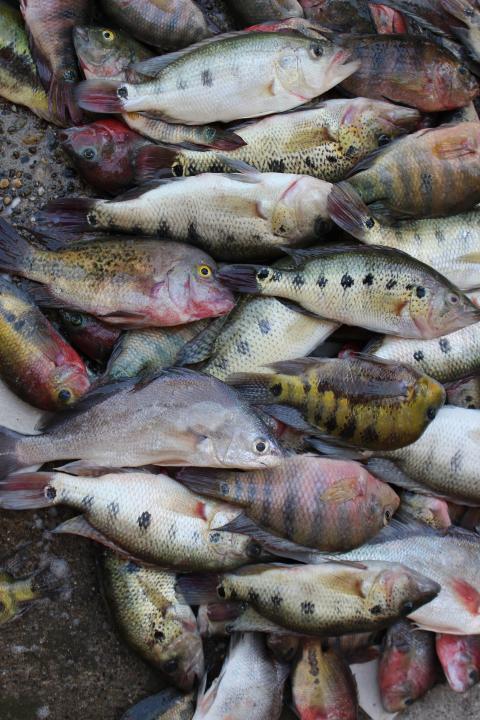 Topline
Industry Performance
The market recovery slowed down further in Q4 2023 with visits declining by 1.7% whilst spend grew 10.7% vs the same period year ago
The full year 2023 ended with 9.8% growth in spend and 3.2% growth in visits vs 2022
All channels but Fish and Chips have shown growth vs year ago in spend and only Full-service and Fish & Chips lost visits in 2023
4
The market recovery slowed down further in Q4 2023 with visits declining by 1.7% whilst spend grew 10.7% vs YA*. The year ended with 9.8% growth in spend and 3.2% growth in visits vs YA.
Total Out of Home
Components of Spending vs. Year Ago
Total Spend, Visits and  Avg. Eater Check
5
*YA = year ago
Source: The NPD Group/CREST®, YE Dec 23
28
n.a.: Low sample / Numbers flagged grey and italic: Please read as tendencies / ++/--: pcya >+/-15%
All channels but Fish and Chips have shown growth in spend and only FSR and F&C lost visits in 2023 vs 2022
Total Food & Drink Servings (m)
Av. Ind. Spend
Visits(bn)
Spend(£bn)
*FSR includes Café/Bistro
**QSR includes Fish & Chips
6
Source: Circana/CREST®, YE Dec 23
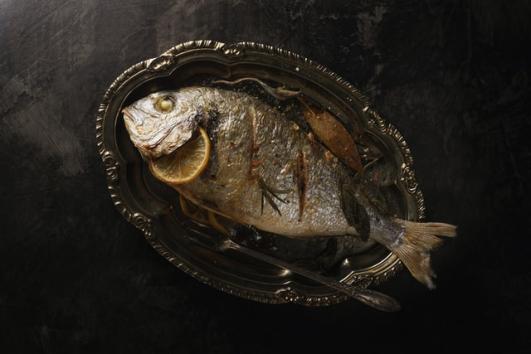 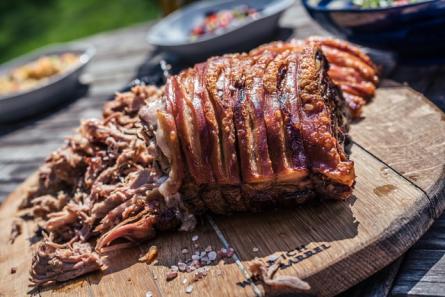 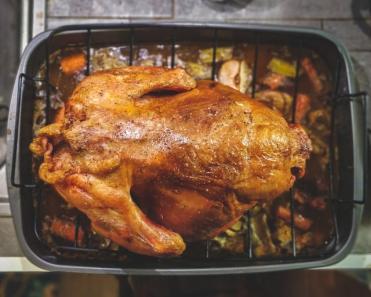 Topline Protein Performance
Both protein and non-protein visits continued to gain servings in 2023 vs 2022
Poultry gained the most servings but lost share; Seafood gained both servings and share in 2023
Seafood individual spend has increased by 6% in full year 2023 (vs 2022), behind of protein average of 7%
More than 40% of all Seafood visits were on deal in 2023, with deal dependency growing
7
Both protein and non-protein visits continued to gain servings as market recovers post-pandemic
Total Out of Home
Protein/Non-Protein Servings
% Servings Share
YOY Servings (%)
YOY Servings (000s)
+3.3%
+3.3%
8
Source: Circana/CREST®, YE Dec 23
Poultry gained the most servings but lost some share; Seafood gained both servings and share in 2023
Total Out of Home
Servings Share & YOY, and Incidence by Protein
% Incidence Change
Servings Change (000s)
Source: Circana/CREST®, YE Dec 23
9
Seafood individual spend has increased by 6% in 2023, behind of protein average of 7%
Total Out of Home
Spend Change
YE Dec 23 vs. '22
Average Individual Spend 
YE Dec 23
10
Source: Circana/CREST®, YE Dec 23
More than 40% of all Seafood visits were on deal in 2023, with deal dependency growing
Total Out of Home
Deal Rate %pts Change
YE Dec 23 vs. '22
Deal Rates % 
YE Dec 23
11
Source: Circana/CREST®, YE Dec 23
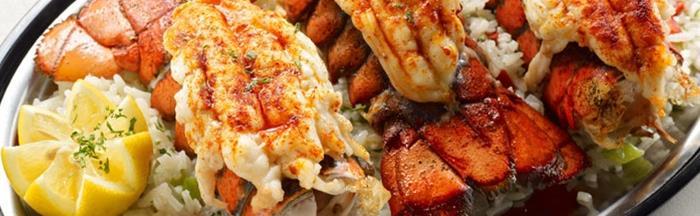 Topline Seafood Performance
Q4’23 seafood visits and servings are at 81% and 82% of 2019 respectively; Q4.23 Spend is 41% higher than pre-COVID (Q4’19)
Although seafood visits and servings have grown overall, F&C and FSR channels lost seafood visits and servings in 2023 vs 2022. QSR continues to be the largest market segment for seafood although with the lower level of incidence
Lunch is a marginally larger seafood daypart compared to dinner; Friday is the busiest seafood day
12
Q4’23 seafood visits and servings are at 81% and 82% of Q4’19 respectively; Spend is 41% higher than pre-COVID
Seafood Only
Components of Spending vs. Year Ago
Total Spend, Servings, Visits and  Avg. Eater Check
13
Source: The NPD Group/CREST®, YE Dec ‘23
28
n.a.: Low sample / Numbers flagged grey and italic: Please read as tendencies / ++/--: pcya >+/-15%
Although seafood visits and servings have grown overall, F&C and FSR channels lost seafood visits and servings in 2023
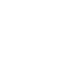 Seafood Visits (bn)
Seafood Servings (bn)
14
Source: Circana/CREST®, YE Dec 23
QSR continues to be the largest market segment for seafood although with the lower level of incidence
Total Out of Home
Channel Shares & Incidence
Source: Circana/CREST®, YE Dec 23
15
Lunch is a marginally larger seafood daypart compared to dinner; dinner dominates at Fish & Chip Shops
Total Out of Home 
Servings % by Daypart
16
Source: Circana/CREST®, YE Dec 23; *T&L = Travel and Leisure
In a typical week, almost half of all seafood servings is consumed over the weekend with Friday its the busiest day
Total Out of Home 
Servings % by Day of the Week
Source: Circana/CREST®, YE Dec 23
17
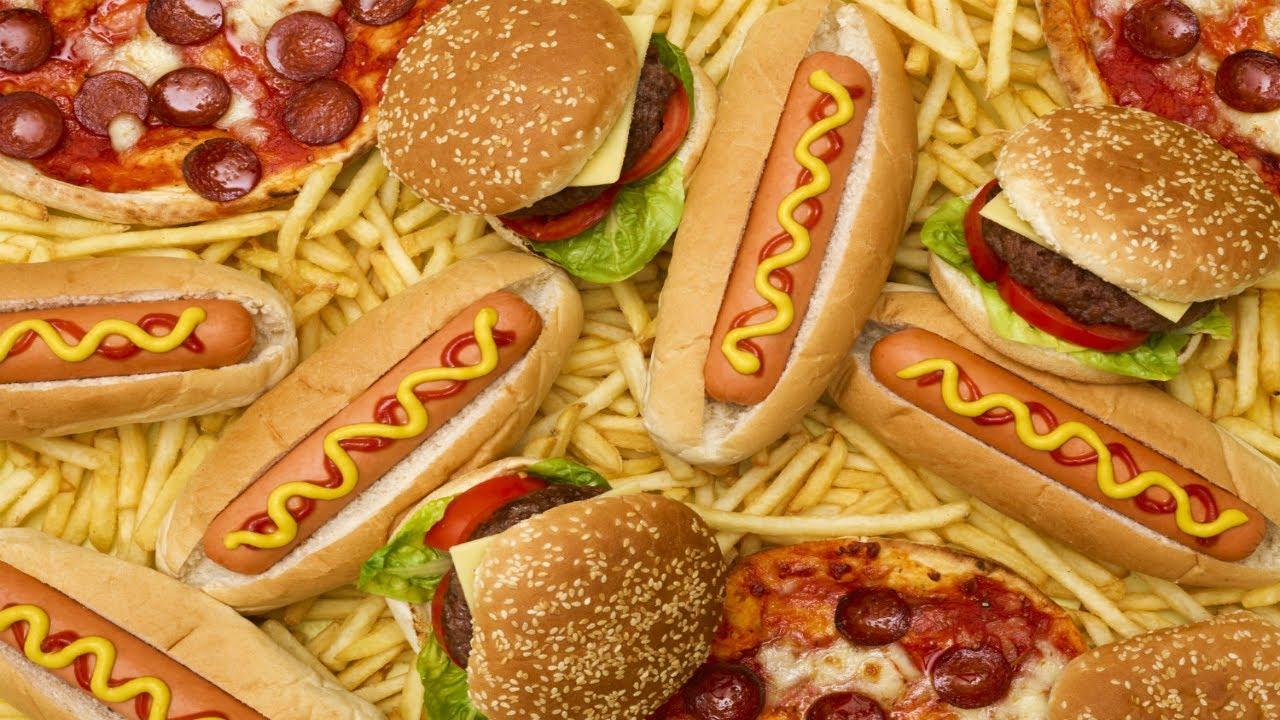 Quick Service
In Q4 2023, QSR visits dropped by 4.5%, whilst spend increased by 8.6% vs the same period year ago thanks to heavy price increases; in full year 2023 visits were up 2.3% and spend up 9.6% vs YA*
Poultry continues to outperform other proteins in QSR; Versus YA* Seafood lost both, servings and incidence
In 2023, fish share decreased vs year ago whilst fish burgers and shellfish have grown in importance
Individual average spend on seafood items increased in 2023 by 40p but was still below protein average. Seafood Sandwiches are the largest sub-type in QSR
18
*YA = year ago
In Q4 2023, QSR visits dropped by 4.5% vs YA*, whilst spend increased by 8.6% thanks to heavy price increases; in full year 2023 visits were up 2.3% and spend up 9.6%
QSR
Components of Spending vs. Year Ago
Total Quick Service
Total Spend, Visits and  Avg. Eater Check
19
Source: The NPD Group/CREST®, YE Dec ‘23
*YA = year ago
140
slide 4
Poultry continues to outperform other proteins in QSR; Seafood lost both, servings and incidence
QSR
Servings Share & YOY, and Incidence by Protein
% Incidence Change
Source: Circana/CREST®, YE Dec 23
20
QSR
In 2023, fish share decreased vs year ago whilst fish burgers and shellfish have grown in importance
Servings % Share
% Contribution to Growth
Source: Circana/CREST®, YE Dec 23
21
QSR
Individual average spend on Seafood items increased in 2023 by 40p but was still below protein average
Spend Change
YE Dec 23 vs. '22
Average Individual Spend 
YE Dec 23
22
Source: Circana/CREST®, YE Dec 23
Seafood Sandwiches are the largest sub-type in QSR; fish burgers and fish fingers increased its importance
QSR
Incidence by Seafood Type/Species
YE Dec 23
Source: Circana/CREST®, YE Dec 23
23
YE Dec 23 vs. 22 Positive
YE Dec 23 vs. 22 Negative
QSR
Seafood deal share in QSR is well below beef’s and chicken’s but it’s growing slightly ahead of the market
Deal Rate Ppt Change
YE Dec 23 vs. '22
Deal Rates % 
YE Dec 23
Source: Circana/CREST®, YE Dec 23
24
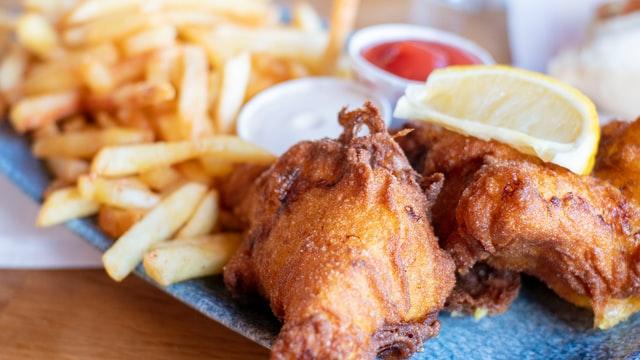 Fish & Chip Shops
In Q4 2023, F&C visits lost 30% vs Q4’22, finishing the calendar 2023 with a 10% loss in visits and 3% loss in spend vs year ago 
Seafood is the largest protein for Fish & Chip Shops, but it lost servings and share in 2023. Fried fish dominates at Fish & Chip Shops, but it lost some of its share to shellfish and non-fried fish
Cod was the most popular at Fish and Chip Shops; shellfish share grew. In 2023, seafood’s average spend at F&C increased ever so slightly to marginally above proteins average. Seafood deal rate at Fish & Chip Shops has declined by 1.8pp to below protein average in 2023
25
In Q4 2023, Fish & Chip shop visits lost 30% vs Q4’22, finishing the year with a 10% loss in visits and 3% loss in spend
F&C
Components of Spending vs. Year Ago
Total Spend, Visits and  Avg. Eater Check
Source: Circana/CREST®, YE Dec 23
26
F&C
Seafood is the largest protein for Fish & Chip Shops, but it lost servings and share in 2023
Servings Share & YOY, and Incidence by Protein
% Incidence Change
Source: Circana/CREST®, YE Dec 23
27
F&C
Fried fish dominates at Fish & Chip Shops, but it lost some of its share to shellfish and non-fried fish
Servings % Share
% Contribution to Growth
Source: Circana/CREST®, YE Dec 23
28
Cod was the most popular at Fish and Chip Shops; shellfish share grew
F&C
Incidence by Seafood Type/Species
YE Dec 23
Source: Circana/CREST®, YE Dec 23
29
YE Dec 23 vs. 22 Positive
YE Dec 23 vs. 22 Negative
In 2023, seafood’s average spend at F&C increased ever so slightly to marginally above proteins average
F&C
Spend Change
YE Dec 23 vs. '22
Average Individual Spend 
YE Dec 23
Source: Circana/CREST®, YE Dec 23
30
Seafood deal rate at Fish & Chip Shops has declined by 1.8pp to below protein average in 2023
F&C
Deal Rate Ppt Change
YE Dec 23 vs. '22
Deal Rates % 
YE Dec 23
Source: Circana/CREST®, YE Dec 23
31
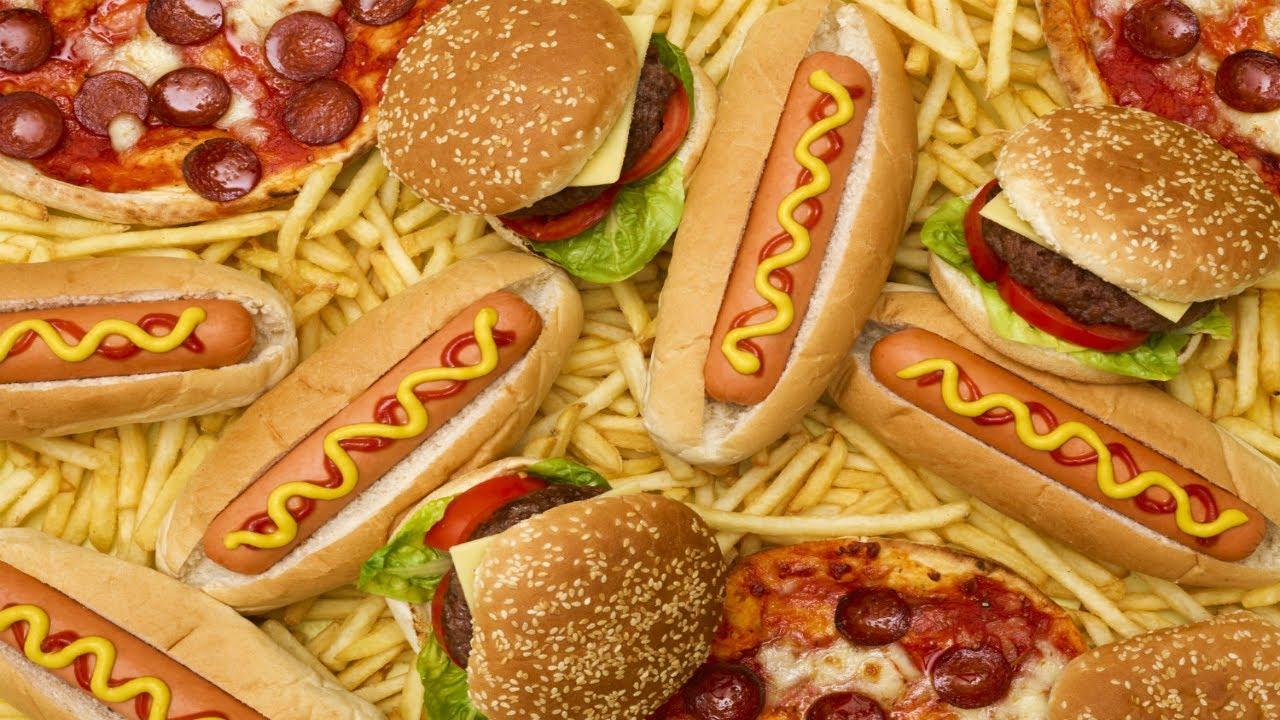 Quick Service excl. Fish & Chip Shops
In Q4 2023, QSR lost 3.4% of visits, but spend grew by 9.3% vs Q4’22; full year 2023 brought 2.9% more visits and 10% more spend than in 2022
Poultry dominates QSR; seafood has shown good growth vs year ago in servings and incidence share
Non-fried Fish, key product subtype of the channel, lost share in 2023 mostly to fried fish and fish burgers; shellfish was declining the fastest
Individual Seafood product spend has added 44p but remains below market proteinaverage. Proportion of deals with seafood items has grown by 4.3pp vs year ago
32
In Q4 2023, QSR lost 3.4% of visits vs Q4’22, but spend grew by 9.3%; full year 2023 brought 2.9% more visits and 10% more spend than in 2022
QSR
(excl. F&C)
Components of Spending vs. Year Ago
Total Spend, Visits and  Avg. Eater Check
Source: Circana/CREST®, YE Dec 23
33
Poultry dominates QSR excl. F&C shops; seafood has shown good growth in servings and incidence share
QSR
(excl. F&C)
Servings Share & YOY, and Incidence by Protein
% Incidence Change
Source: Circana/CREST®, YE Dec 23
34
Non-fried Fish, key product subtype of the channel, lost share in 2023 mostly to fried fish and fish burgers; shellfish was declining the fastest
QSR
(excl. F&C)
Servings % Share
% Contribution to Growth
Source: Circana/CREST®, YE Dec 23
35
QSR
(excl. F&C)
Seafood Sandwich is the most important sub-category in this market segment
Incidence by Seafood Type/Species
YE Dec 23
Source: Circana/CREST®, YE Dec 23
36
YE Dec 23 vs. 22 Positive
YE Dec 23 vs. 22 Negative
QSR
(excl. F&C)
Individual Seafood product spend has added 44p but remains below market protein average
Spend Change
YE Dec 23 vs. '22
Average Individual Spend 
YE Dec 23
Source: Circana/CREST®, YE Dec 23
37
Proportion of deals with seafood items has grown by 4.3pp, it’s the largest among proteins
QSR
(excl. F&C)
Deal Rate PPT Change
YE Dec 23 vs. '22
Deal Rates % 
YE Dec 23
Source: Circana/CREST®, YE Dec 23
38
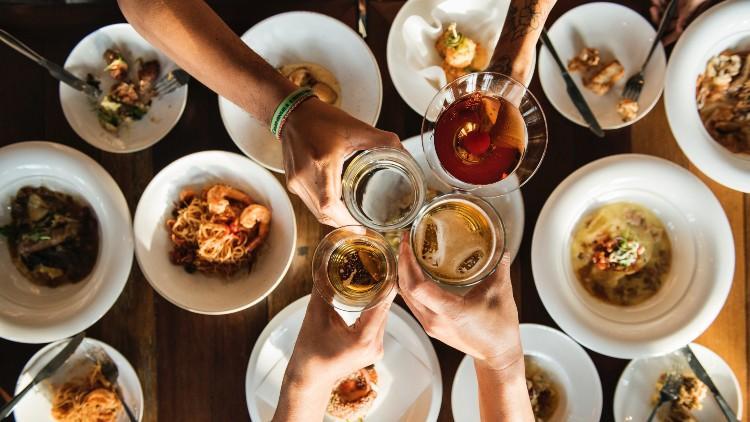 Pubs
Pub visits declined BY10% in Q4 2023 but spend was almost 8% above the same period year ago; Pubs finished full year 2023 with visits growing 3% and spend adding 10.8%
In 2023, Pubs Seafood servings and incidence have increased considerably ahead of other proteins
While all seafood types have contributed to growth, shellfish dishes grew share the most
Cod remained the most popular seafood species in Pubs
Seafood individual spend lost 24p but remained above average; Seafood has seen anincrease in the percentage of deal/promotions ahead of market average
39
Pub visits declined BY10% in Q4 2023 but spend was almost 8% above year ago; Pubs finished 2023 with visits growing 3% and spend adding 10.8%
Pubs
Components of Spending vs. Year Ago
Total Spend, Visits and  Avg. Eater Check
40
Source: The NPD Group/CREST®, YE Dec ‘23
228
slide 4
n.a.: Low sample / Numbers flagged grey and italic: Please read as tendencies / ++/--: pcya >+/-15%
Pubs
Pubs Seafood servings and incidence have increased considerably ahead of other proteins
Servings Share & YOY, and Incidence by Protein
% Incidence Change
Source: Circana/CREST®, YE Dec 23
41
While all seafood types have contributed to growth, shellfish dishes grew share the most
Pubs
Servings % Share
% Contribution to Growth
42
Source: Circana/CREST®, YE Dec 23
Pubs
Cod remained the most popular seafood species in Pubs
Incidence by Seafood Type/Species 
YE Dec 23
Source: Circana/CREST®, YE Dec 23
43
YE Dec 23 vs. 22 Positive
YE Dec 23 vs. 22 Negative
Pubs
Seafood individual spend lost 24p but remained above average
Spend Change
YE Dec 23 vs. '22
Average Individual Spend 
YE Dec 23
Source: Circana/CREST®, YE Dec 23
44
Pubs
Seafood has seen an increase in the percentage of deal/promotions ahead of market average
Deal Rate Ppt Change
YE Dec 23 vs. '22
Deal Rates % 
YE Dec 23
Source: Circana/CREST®, YE Dec 23
45
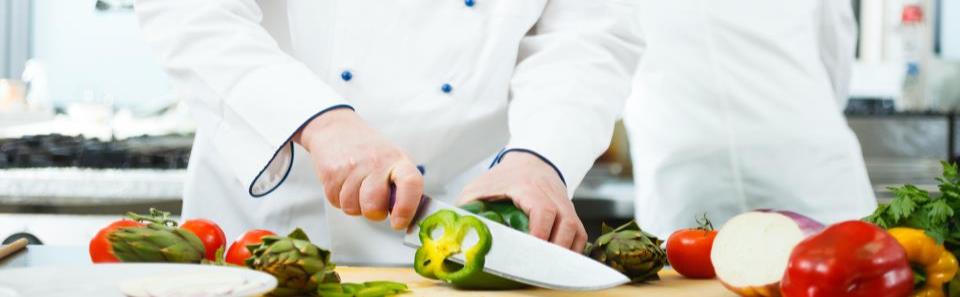 Full Service (Including Café/Bistro)
FSR’s Q4’23 visits plunged by 16.5%, whilst spend grew by 4.3% vs Q4’22, as a result the channel lost 0.3% of visits and grew spend by 7.8% in full year 2023 
Poultry was the only protein with servings and incidence growing in FSR in 2023 vs 2022
Shellfish was the only seafood sub-group that grew servings and share in 2023 vs 2022
Seafood individual spend has grown in 2023 ahead of  protein average
Seafood deal rate has not changed in 2023 and stayed at 36% the highest amongproteins
46
FSR’s Q4’23 visits plunged by 16.5%, whilst spend  grew by 4.3% vs Q4’22, as a result the channel lost 0.3% of visits and grew spend by 7.8% in full year 2023
FSR
Components of Spending vs. Year Ago
Total Spend, Visits and  Avg. Eater Check
47
Source: The NPD Group/CREST®, YE Dec ‘23
185
FSR
Poultry was the only protein with servings and incidence growing in FSR in 2023
Servings Share & YOY, and Incidence by Protein
% Incidence Change
Source: Circana/CREST®, YE Dec 23
48
FSR
Shellfish was the only seafood sub-group that grew servings and share in 2023
Servings % Share
% Contribution to Growth
Source: Circana/CREST®, YE Dec 23
49
FSR
Importance of shellfish in FSR has grown in 2023
Incidence by Seafood Type/Species
YE Dec 23
Source: Circana/CREST®, YE Dec 23
50
YE Dec 23 vs. 22 Positive
YE Dec 23 vs. 22 Negative
FSR
FSR
Seafood individual spend has grown in 2023 ahead of  protein average
Spend Change
YE Dec 23 vs. '22
Average Individual Spend 
YE Dec 23
Source: Circana/CREST®, YE Dec 23
51
FSR
Seafood deal rate has not changed in 2023 and stayed at 36% the highest among proteins
Full-Service Restaurants
Deal Rate Ppt Change
YE Dec 23 vs. '22
Deal Rates % 
YE Dec 23
Source: Circana/CREST®, YE Dec 23
52
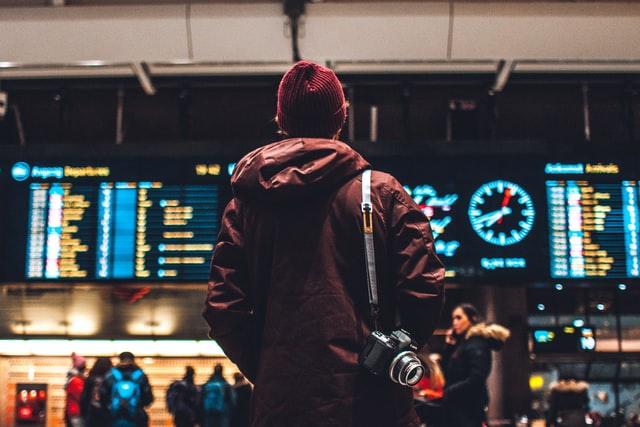 Travel & Leisure
In Q4’23 Travel and Leisure visits improved by 5% vs Q4’22, spend grew by 31% vs Q4’22; in full year 2023, visits added 6.8% and spend grew by 12.5% vs year ago 
Seafood in Travel and Leisure grew both, servings and incidence (full year 2023 vs 2022)
In full year 2023 vs 2022, Fish in total grew share in total seafood servings, shellfish and fish burgers servings declined
In full year 2023, seafood individual spend has increased vs year ago slightly ahead of the market  
The deal rate for Seafood at T&L is now the highest among proteins, but it’s 2.3pplower than year ago
53
T&L
In Q4’23 Travel and Leisure visits improved by 5% vs Q4’22, spend grew by 31% vs Q4’22; in full year 2023, visits added 6.8% and spend grew by 12.5% vs year ago
Components of Spending vs. Year Ago
Total Spend, Visits and  Avg. Eater Check
54
Source: The NPD Group/CREST®, YE Dec ‘23
77
slide 4
T&L
Seafood in Travel and Leisure grew both, servings and incidence
Servings Share & YOY, and Incidence by Protein
% Incidence Change
Source: Circana/CREST®, YE Dec 23
55
T&L
Fish in total grew share in total seafood servings, shellfish and fish burgers servings declined
Servings % Share
% Contribution to Growth
Source: Circana/CREST®, YE Dec 23
56
T&L
In 2023, seafood individual spend has increased slightly ahead of the market
Spend Change
YE Dec 23 vs. '22
Average Individual Spend 
YE Dec 23
Source: Circana/CREST®, YE Dec 23
57
The deal rate for Seafood at T&L is now the highest among proteins, but it’s 2.3pp lower than year ago
T&L
Deal Rate Ppt Change
YE Dec 23 vs. '22
Deal Rates % 
YE Dec 23
Source: Circana/CREST®, YE Dec 23
58
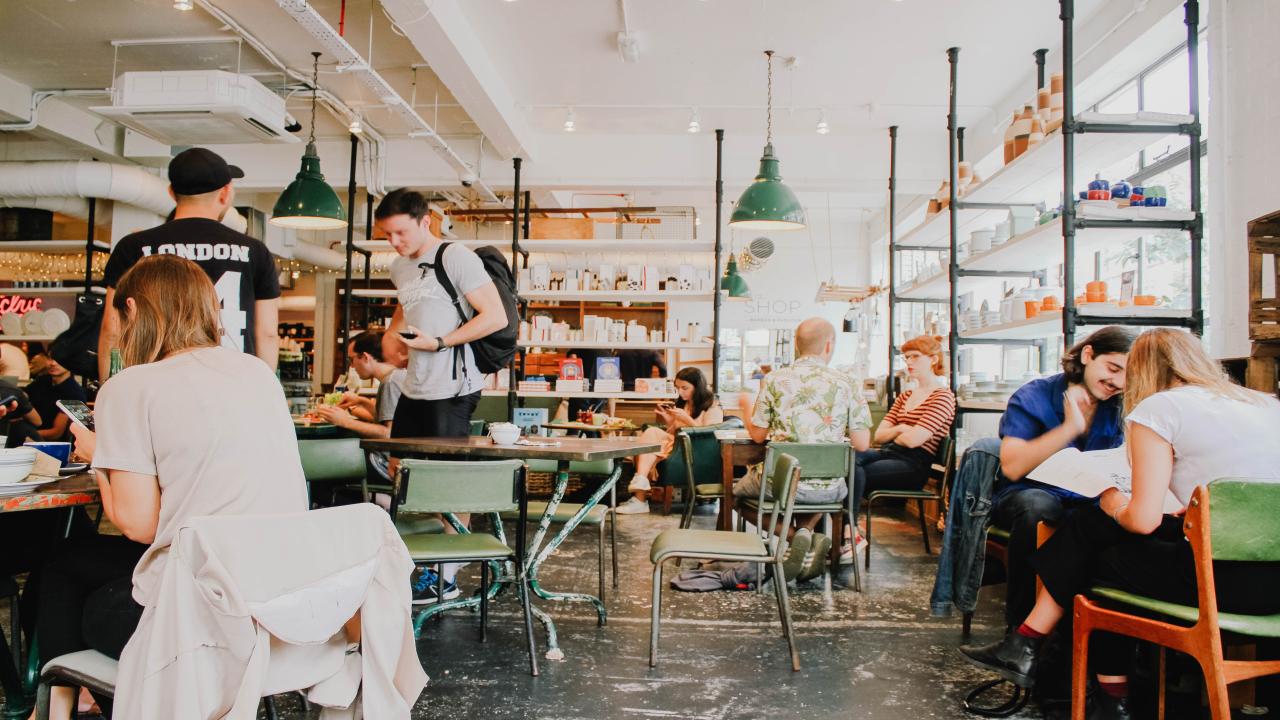 Workplace & Education
Both traffic and spend improved in Q4’23 vs Q4’22, bringing full year visits 8% and spend 20% ahead of 2022 
Seafood grew both, incidence and servings in full year 2023
59
Both traffic and spend improved in Q4’23 vs Q4’22, bringing full year visits 8% and spend 20% ahead of 2022
W&E
Workplace & Education
Components of Spending vs. Year Ago
Total Spend, Visits and  Avg. Eater Check
60
Source: Circana/CREST®, YE Dec 23
W&E
Seafood grew both, incidence and servings in 2023
Servings Share & YOY, and Incidence by Protein
% Incidence Change
Source: Circana/CREST®, YE Dec 23
61
Seafood Performance
& Demographics by Type
On occasions where seafood is consumed, socialising consistently remains the most important motivation;
QSR remained in the weakness quadrant, whilst Workplace/Education moved up into opportunity zone;
In 12 months to December’23, only Non-Fried Fish showed significant share improvement;
Pubs have the most affluent and the oldest seafood clientele; Travel & leisure customers are the youngest, whilst QSR customers are in the middle 
Although Fried Fish is the largest and growing sub-category, non-fried fish is the one that is growing the most
62
On occasions where seafood is consumed, socialising consistently remained the most important motivation
Index – Seafood vs. Total Food/Drink
Motivation for Eating/Drinking Visit OOH
Source: Circana/CREST®, YE Dec 23
63
QSR moved into opportunity quadrant, whilst FSR and Fish and Chip Shops remained in the threat zone
Total Seafood
Visits SWOT Analysis
O
S
Over/Under-Perform vs Total Channel Growth
W
T
Bubble Size Represents Channel % Share of Seafood
Over/Under-Trade vs Channel Share of OOH
Source: Circana/CREST®, YE Dec 23
64
In 2023, overall product make-up of the seafood OOH consumptions remained stable
Total Out of Home 
Servings % Share
Source: Circana/CREST®, YE Dec 23
65
Pubs have the most affluent and the oldest seafood clientele; Travel & leisure customers are the youngest, whilst QSR customers are in the middle
Demographic Map – Servings by Channels & Types
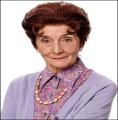 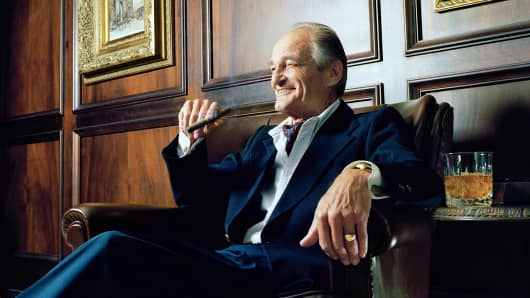 % Servings Aged Over 35
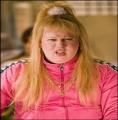 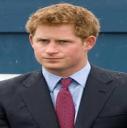 % Servings Social Class ABC1
Source: The NPD Group/CREST®, YE Dec’23
66
Travel & Leisure channel stands out as performing better than others with families with kids
% Servings Involving Kids
Note: Low Sample sizes - use data cautiously: Work/Edu; Shellfish Fish & Chips.
Source: Circana/CREST®, YE Dec 23
67
In 2023 Shellfish was ahead of other species in growth and importance
Total Seafood
Incidence and %pt Change by Type
Growingly Important but less Important overall
Growingly Important and more Important overall
% Incidence
% pt Incidence Change
Lessening Importance but more Important overall
Lessening Importance and less Important overall
Source: The NPD Group/CREST®, YE Dec ‘23
68
CREST Measures
69
CREST Calculations
70